«Наши будни»
Группа №7
«Прогулка»
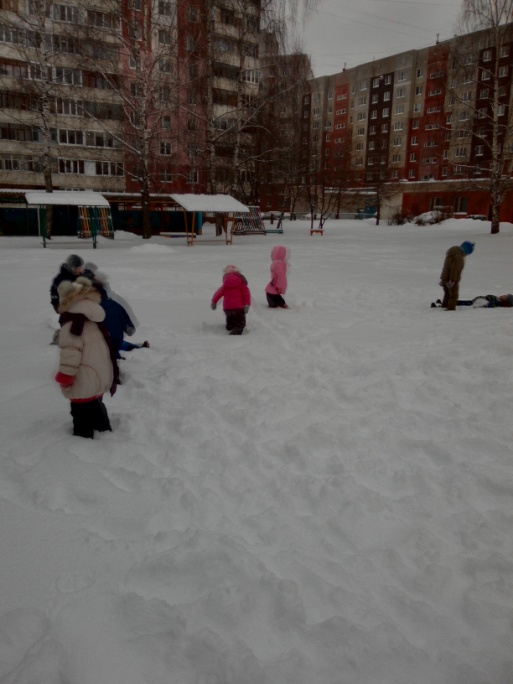 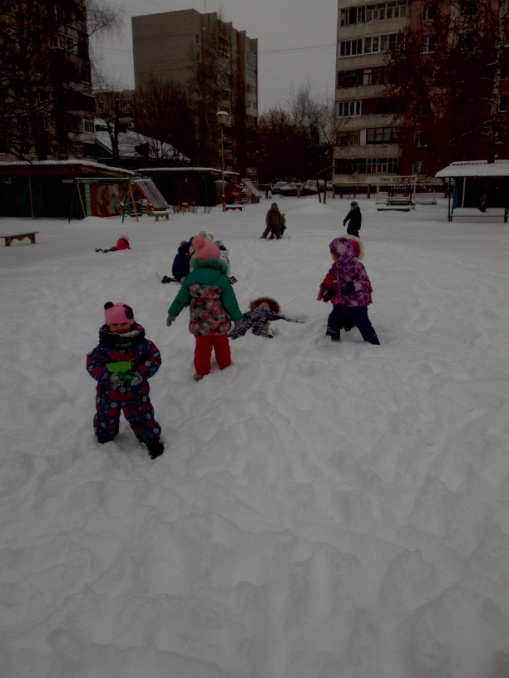 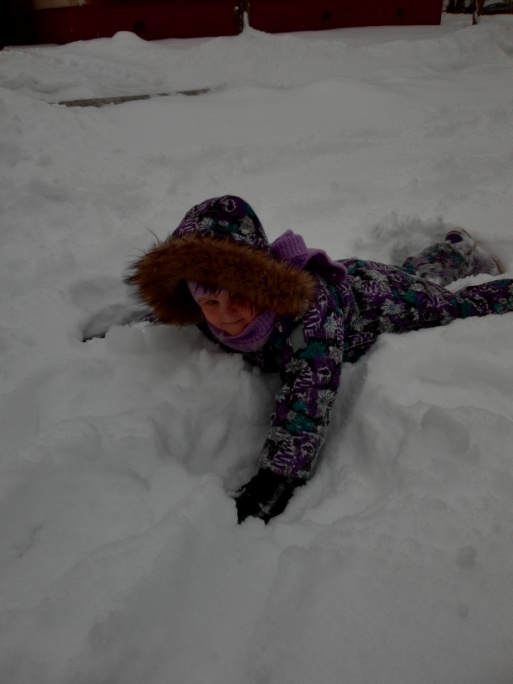 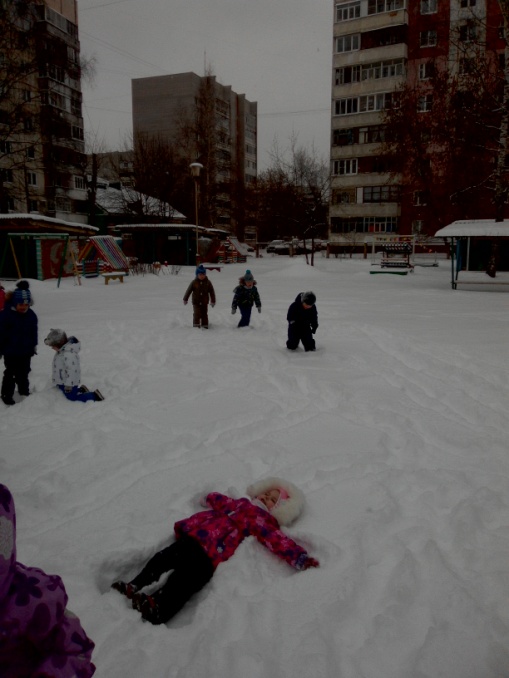 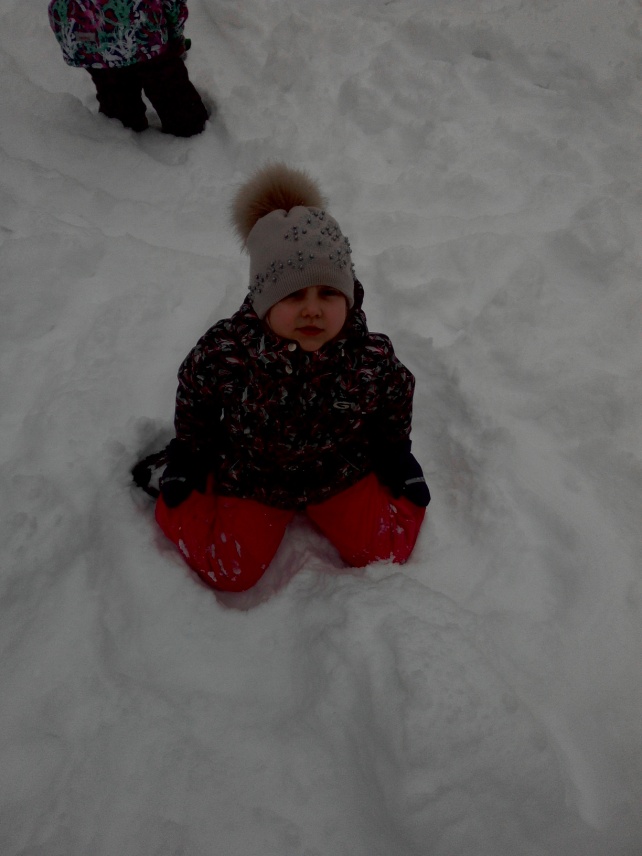 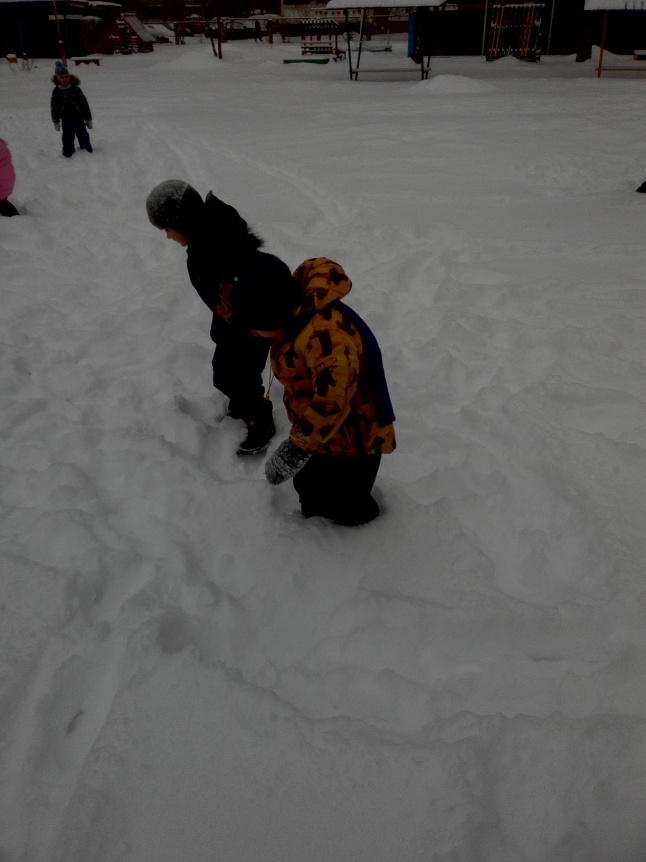 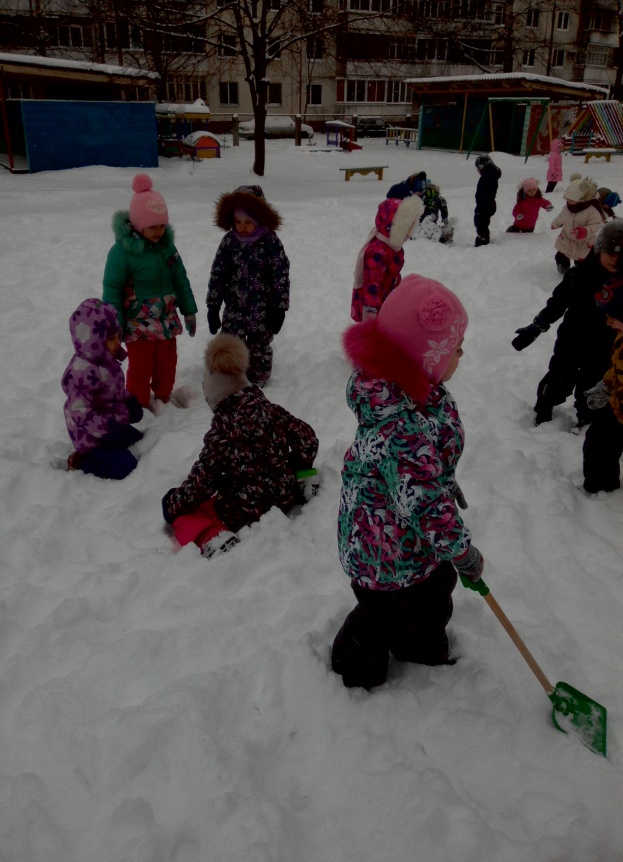 «НОД»
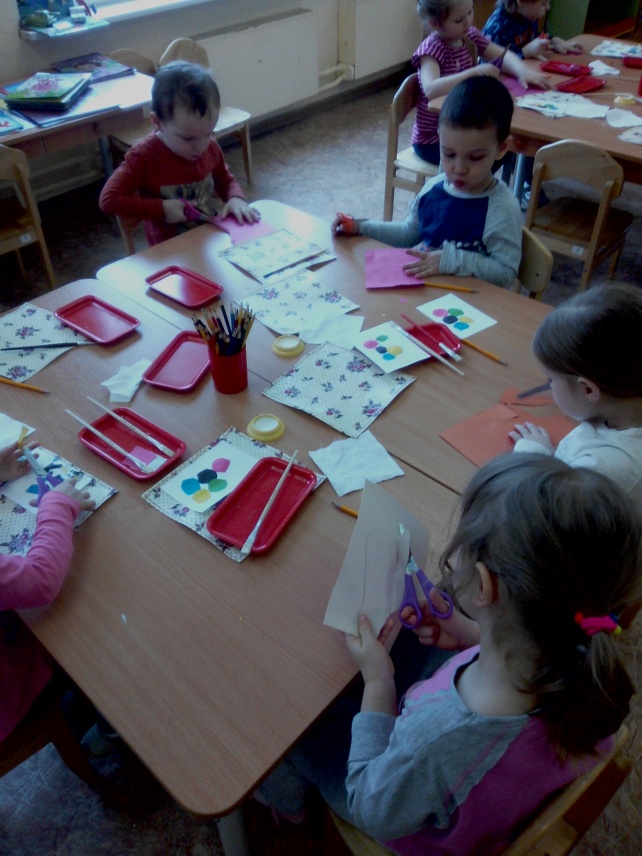 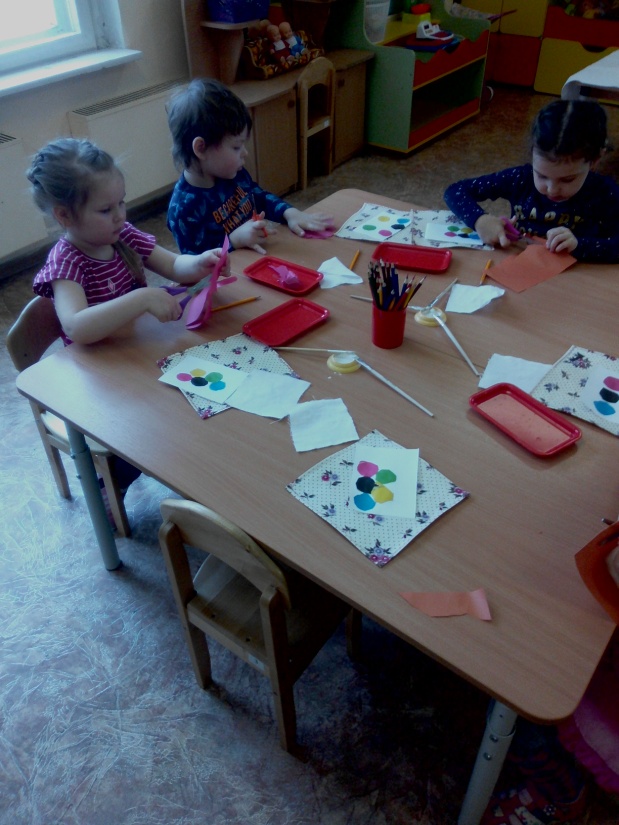 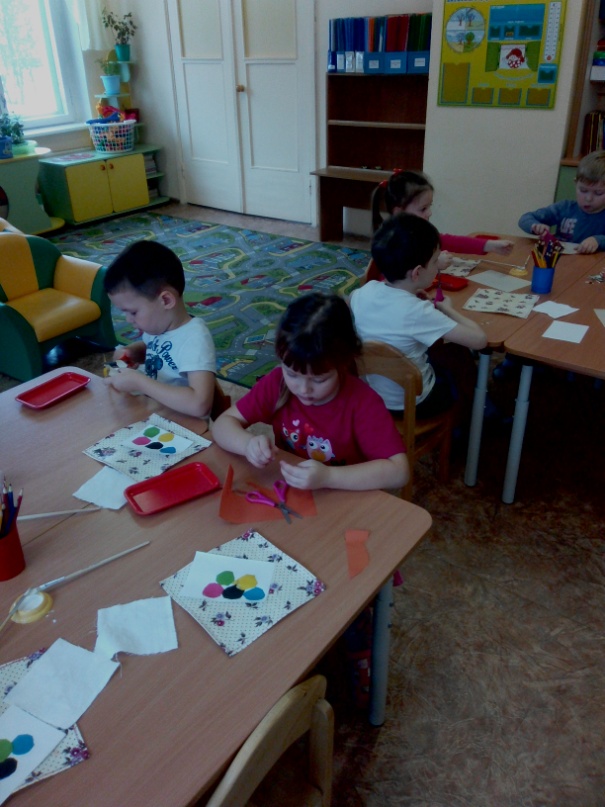 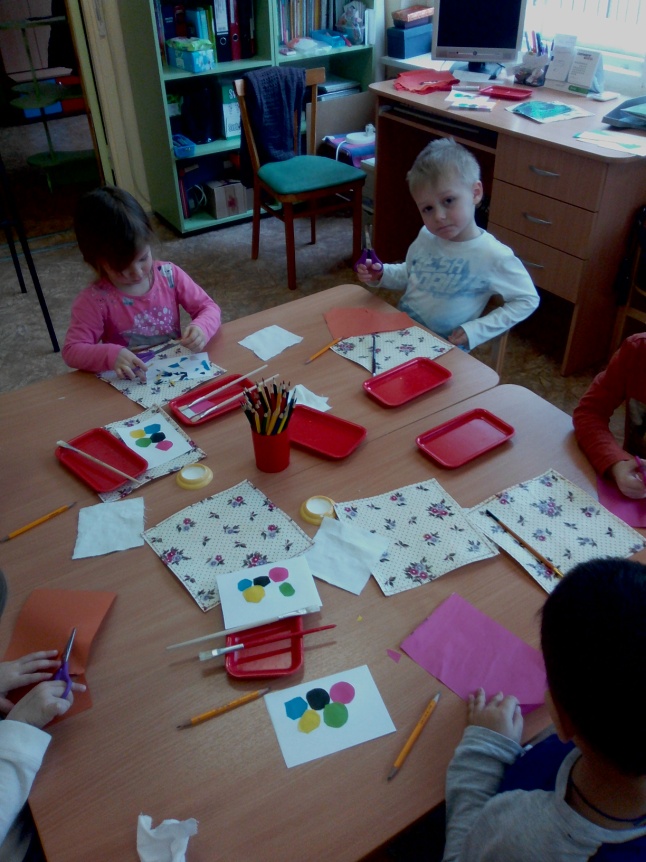 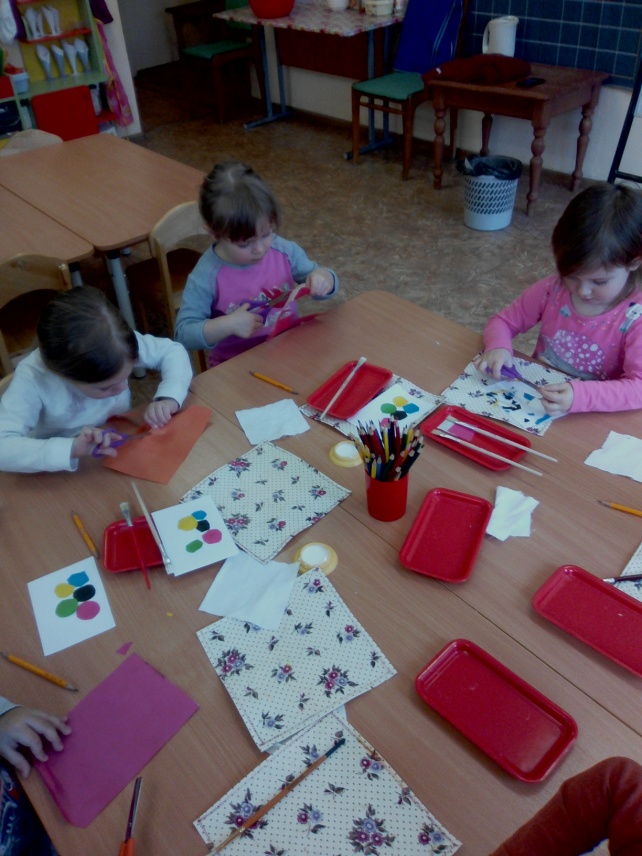 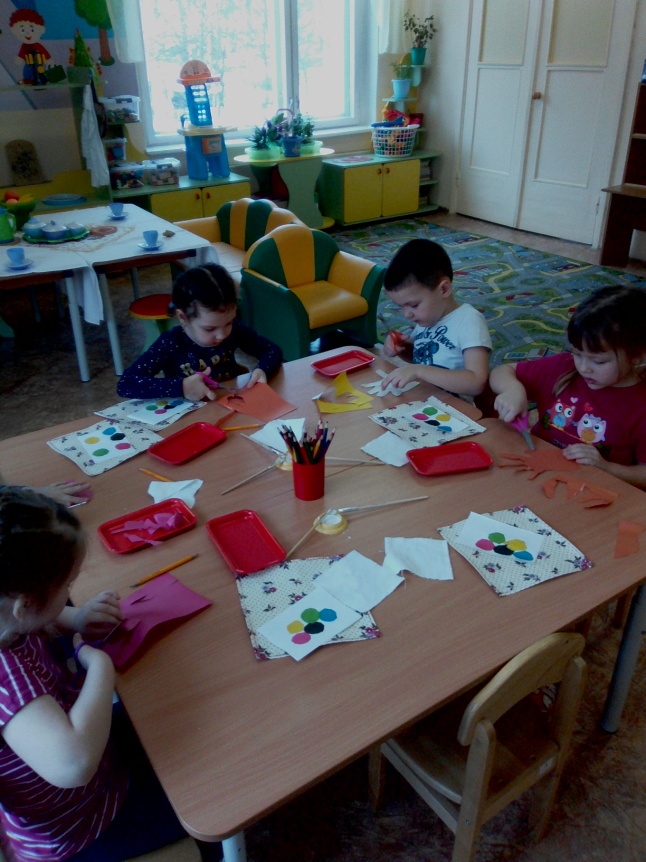 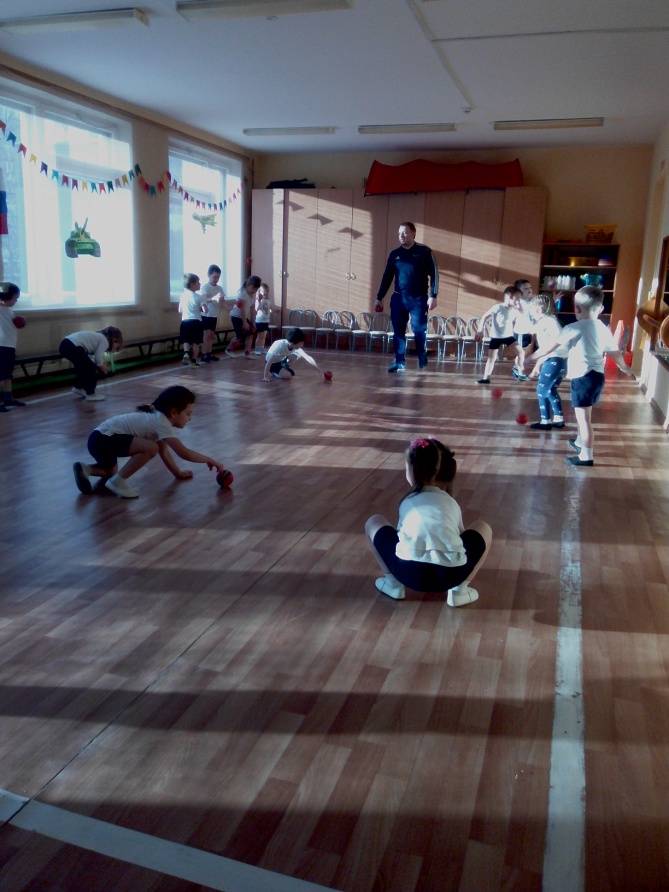 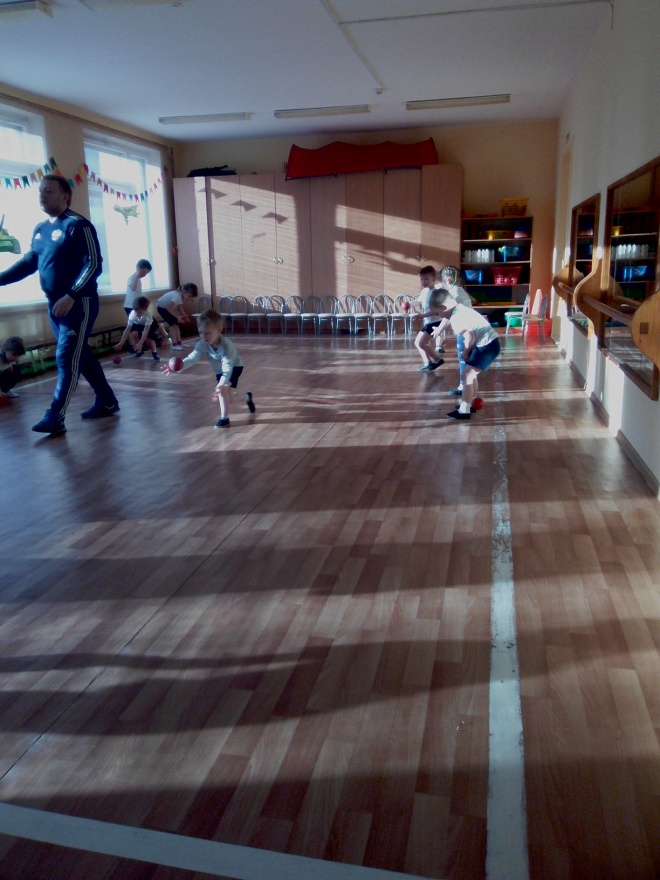 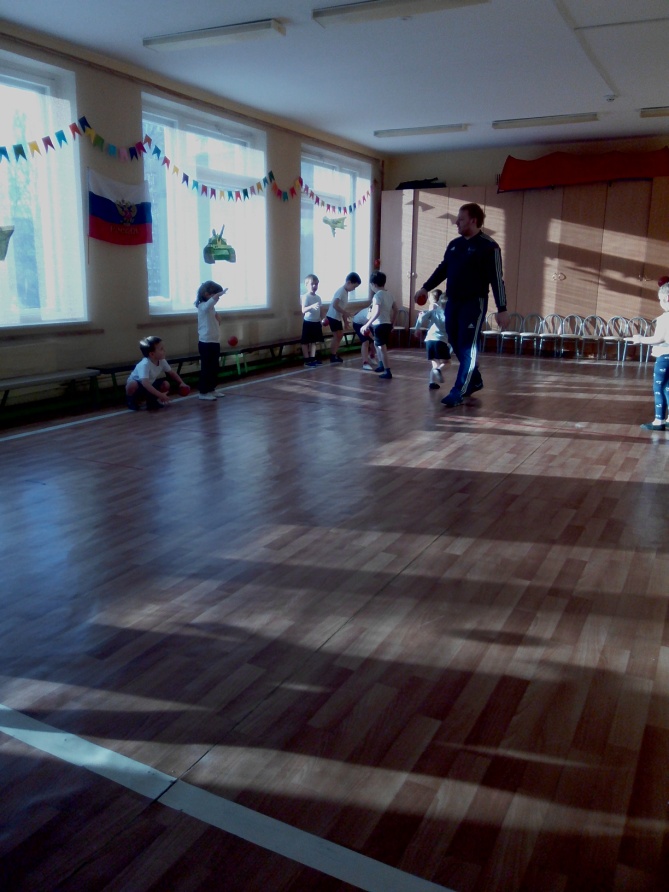 Участники конкурса 23 февраля
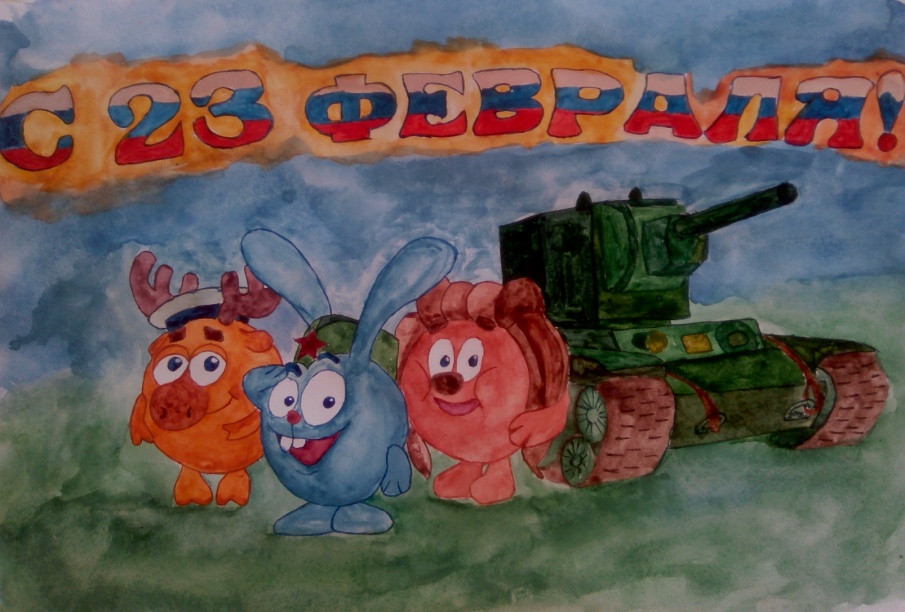 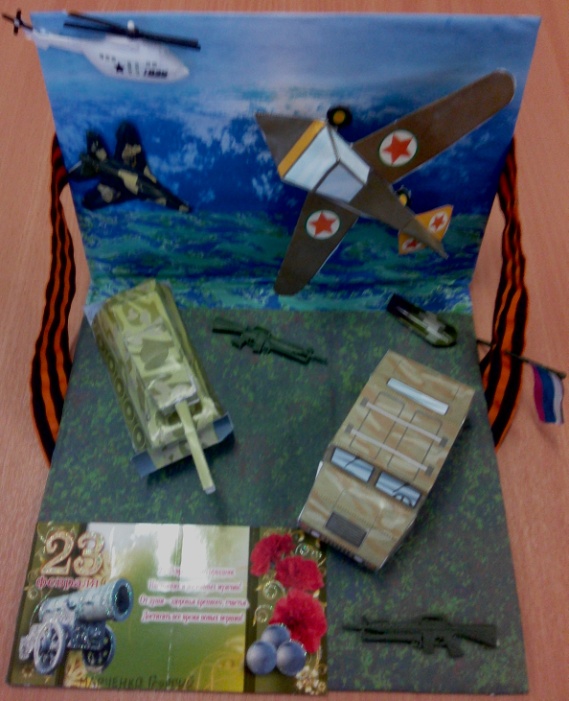 Байгазиева Лиза
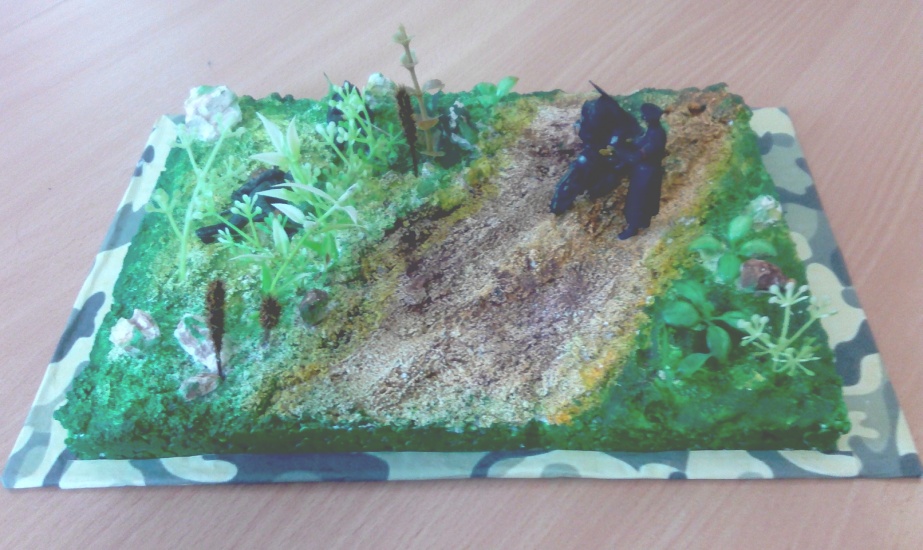 Быков Даня
Марченко Григорий